IRWG spectral line list evaluation project

O3+Temperature Retrieval
Izaña
Temperature Retrieval Settings
Based on “Schneider, M. and Hase, F.: Technical Note: Recipe for monitoring of total ozone with a precision of around 1 DU applying mid-infrared solar absorption spectra, Atmos. Chem. Phys., 8, 63–71, doi:10.5194/acp-8-63-2008, 2008”
Four temperature microwindows with isolated CO2 signatures are added to the O3 microwindows: 962.80–963.80, 964.25–965.25, 967.20–968.20, 968.60–969.60 cm-1.
CO2 is retrieved using a scaling retrieval, whereas temperature profile is retrieved using an optimal estimation on a linear scale simultaneously to the O3 profile. 
The a priori temperature profiles are taken from the daily NCEP PT profiles, and the a-priori temperature covariance is constructed assuming an uncertainty correlation length of 10 km (excluding the boundary layer, ie, the first level at IZO) and uncertainty values of 2 K in the boundary layer, 1 K throughout the rest of the troposphere, and 5 K above the tropopause.
Results shown in the following slides (years 2018-2020) with/without a simultaneous temperature retrieval:
 Performance for 1MW/4MW using different spectroscopic databases (HIT2008, ATM2020, HIT2020) and WACCM versions (V6, V7)
Comparisons to coincident ECC sondes (partial columns and profiles)
Comparisons to coincident Brewer total columns
Spectroscopy: HIT08/Atm20/HIT20
Spectroscopy: HIT08/Atm20/HIT20
WACCM
Sonde comparison: altitudes of 1 DOF Surf-13 km
MAD: Mean Absolute Deviation; STD: Standard Deviation
Sonde comparison: altitudes of 1 DOF 11.5-23.5 km
MAD: Mean Absolute Deviation; STD: Standard Deviation
Sonde comparison: altitudes of 1 DOF 22-29.5 km
MAD: Mean Absolute Deviation; STD: Standard Deviation
Sonde comparison: surface-29.5 km
MAD: Mean Absolute Deviation; STD: Standard Deviation
Sonde comparison of VMR profile: median for strategies
Without temperature retrieval
(O3SONDE-FTIR)/FTIR
Sonde smoothed with FTIR AVK
(O3SONDE-FTIR)/FTIR
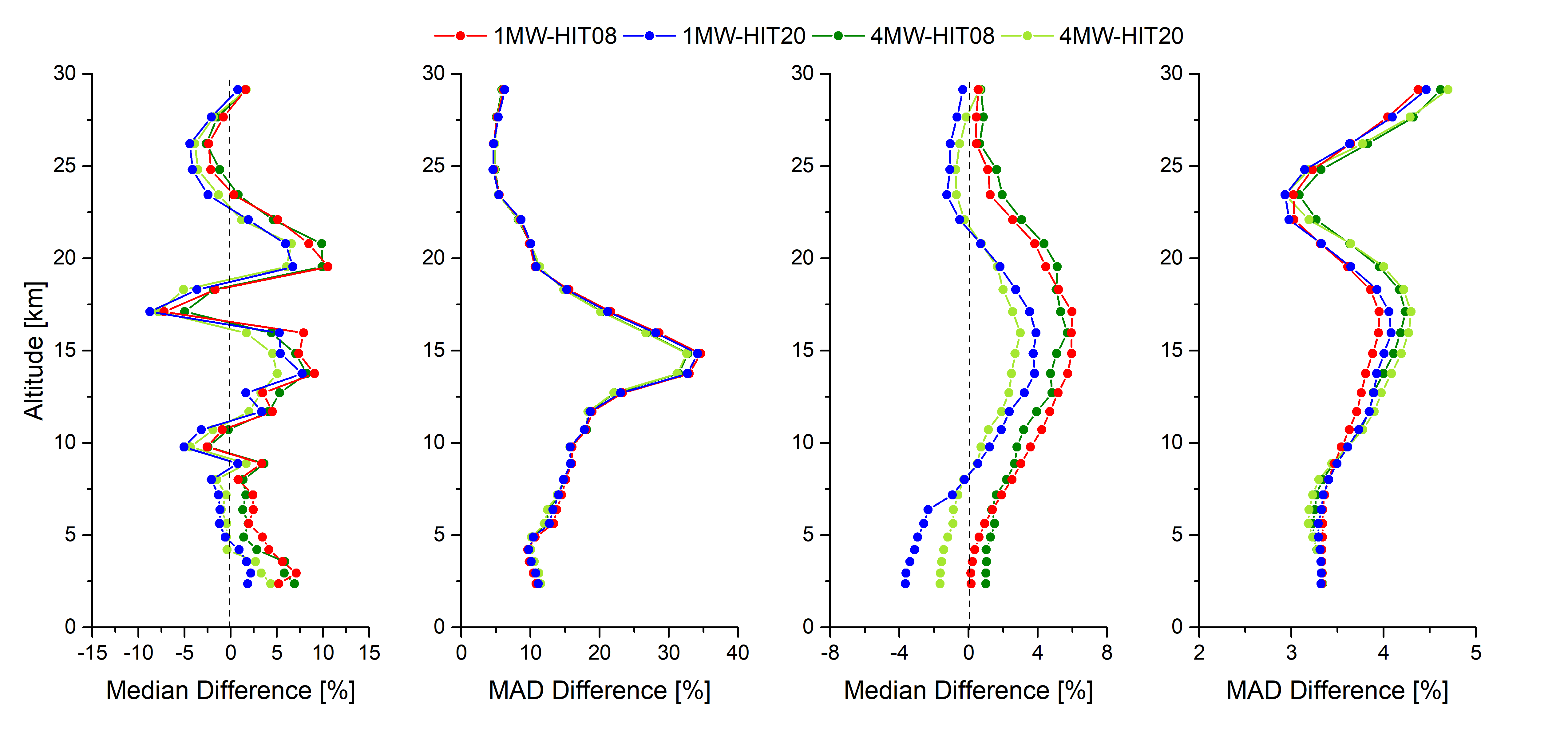 Sonde comparison of VMR profile: median for strategies
With temperature retrieval
(O3SONDE-FTIR)/FTIR
Sonde smoothed with FTIR AVK
(O3SONDE-FTIR)/FTIR
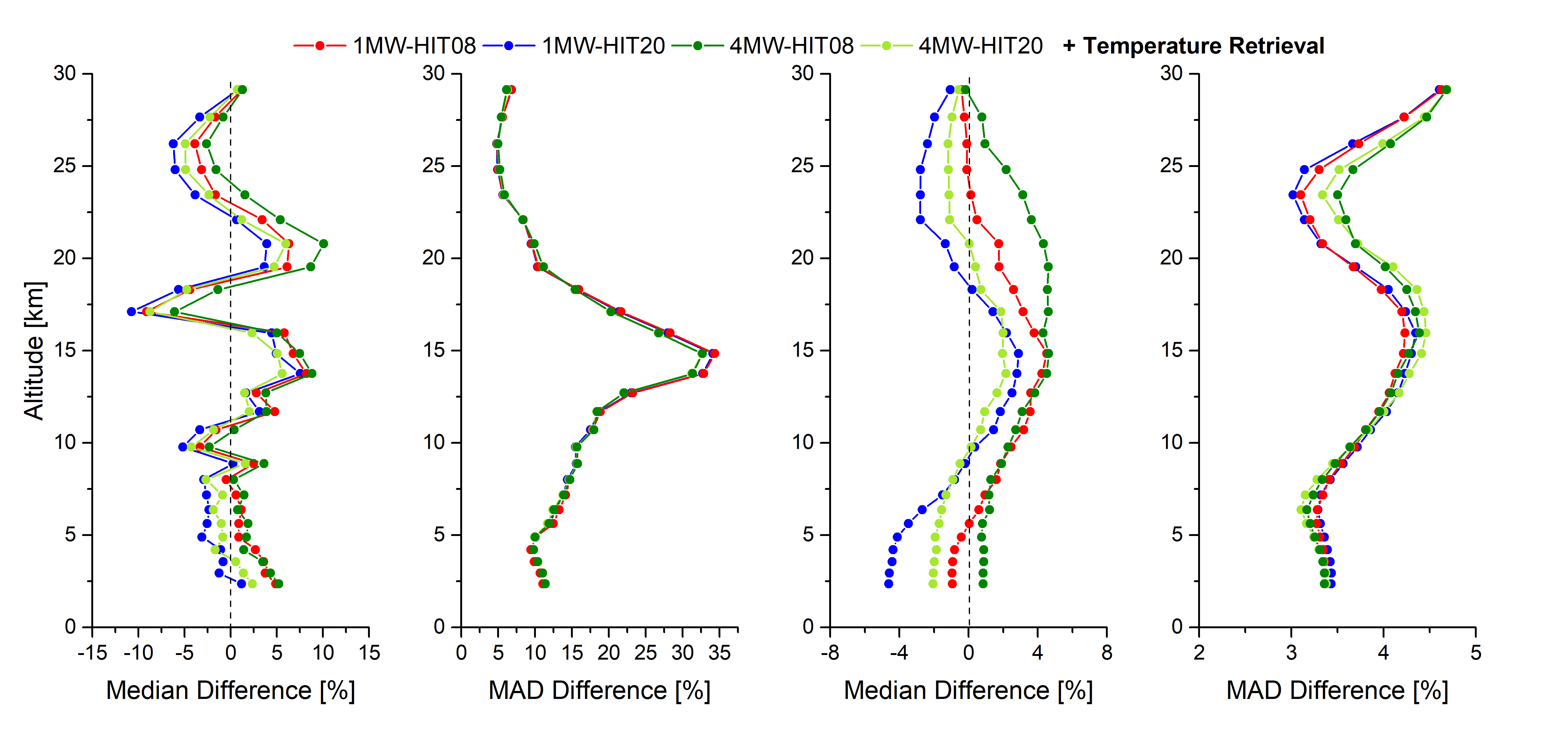 Sonde comparison: altitudes of 1 DOF 22-29.5 km
MAD: Mean Absolute Deviation; STD: Standard Deviation
FTIR&Brewer comparison
MAD: Mean Absolute Deviation; STD: Standard Deviation
FTIR&Brewer comparison
Note that the “temperatura from CO2 lines” is an intermediate test, which uses a two-step strategy for O3 inversions: (1) the temperature profiles are retrieved from the 4 CO2 lines using the NCEP PT profiles as a priori, and then (2) these updated Temp profiles are used to retrieve O3 profiles using the standard strategy (without a simultaneous temperature retrieval).